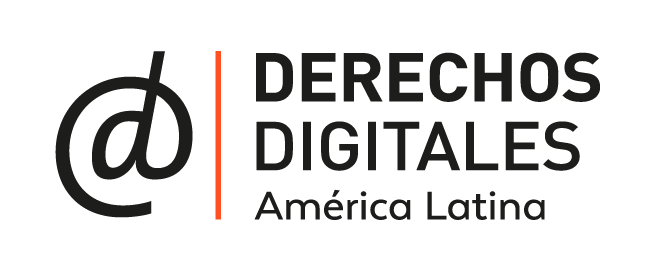 Copyright and Innovation in the Developing World
Background
How copyright law changes because of FTAs
Developing countries can’t expand their user’s rights
¿Which are the economic and social effects?
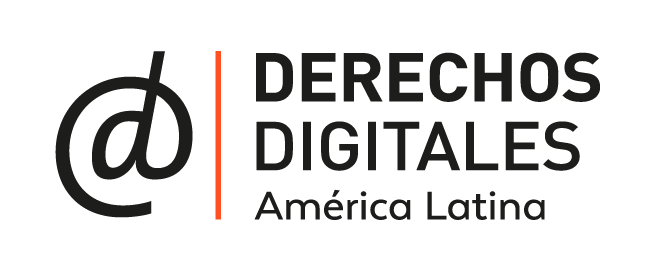 Copyright and Innovation in the Developing World
Approaches
Case studies in targeted countries
Creation of an econometric user rights index
Policy briefings and papers
Workshops
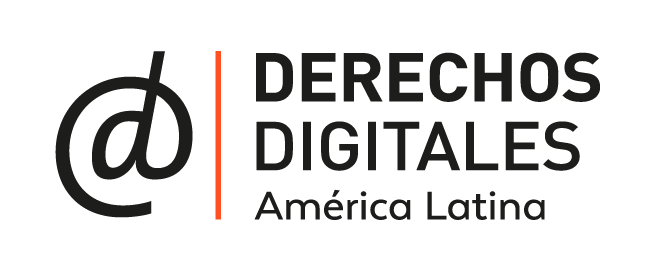 Copyright and Innovation in the Developing World
Data sharing project
This is the largest project in DD’s history
Organisation growth, we need a data management plan
Openness is one of DD’s main values